Fairs&Events 2013
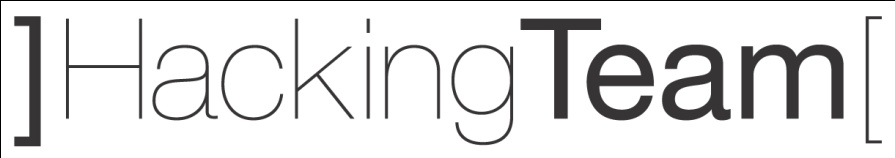 1Q 2013
2Q 2013
3Q 2013
4Q 2013
Jan
Feb
Mar
Apr
May
Jun
July
Ago
Sep
Oct
Nov
Dec
HTCIA
Nevada
(USA)
Sep. 08
INTERPOL
Cartagena
(Colombia)
Nov. 04
IDEX
Abu Dhabi
(UAE)
Feb.17
ISS 
Dubai
(UAE)
Mar. 04
GSA 
Suntec
(Singapore)
Apr. 02
IDEC
Moscow
(Russia)
Jun. 03
NATIA
Austin
(USA)
July 13
ISS
Washington
(USA)
Oct. 08
ISS
Kuala
Lumpur 
(Malaysia)
Dec. 03
CyberSec Gov
Asia
Kuala Lumpur
(Malaysia)
Jan. 29  
(Missing info)
HOSDB
Farnborough
(UK)
Mar. 12
IALEIA
Chicago
(USA)
Apr. 08
ISS 
Prague
(Czech Rep)
Jun. 04
ISS 
Brasilia
(Brazil)
July 23
MILIPOL
Paris
(France)
Nov. 19
CYBER
INTELLIGENCE
Kuala Lumpur
(Malaysia)
Mar. 12
COUNTER TERROR 
Olympia
(UK)
Apr. 24
GPEC
Kuala
Lumpur
(Malaysia)
Jun. 17
MATIA
USA
(Missing info)
1Q 2013
2Q 2013
3Q 2013
4Q 2013
Jan
Feb
Mar
Apr
May
Jun
July
Ago
Sep
Oct
Nov
Dec
Intersec
Dubai
Jan. 15
CYBER
SECURITY UAE
Dubai
(UAE)
Mar. 18
LAAD
Brazil
Apr. 09
Tecnicrim
Cuba
Sep. 10
Watching list
North America
IALEIA – Chicago (USA)
HTCIA – Nevada (USA)
NATIA – Austin (USA)
ISS – Washington (USA)
MATIA – (USA)
Europe
HOSDB – Farnborough (UK)
COUNTER TERROR – Olympia  (UK)
ISS – Prague (CZECH REP)
MILIPOL – Paris (FRANCE)
Latin Americas
ISS – Brasilia (BRAZIL)
INTERPOL – Cartagena (COLOMBIA)
Russia & Asia
CYBERSEC GOV ASIA - Kuala Lumpur (MALAYSIA)
CYBER INTELLIGENCE – Kuala Lumpur (MALAYSIA)
GSA – Suntec (SINGAPORE)
IDEC – Moscow (RUSSIA)
GPEC – Kuala Lumpur (MALAYSIA)
ISS – Kuala Lumpur (MALAYSIA)
Middle East & Africa
IDEX – Abu Dhabi (UAE)
ISS – Dubai (UAE)